第36回日本ゴマ科学会大会
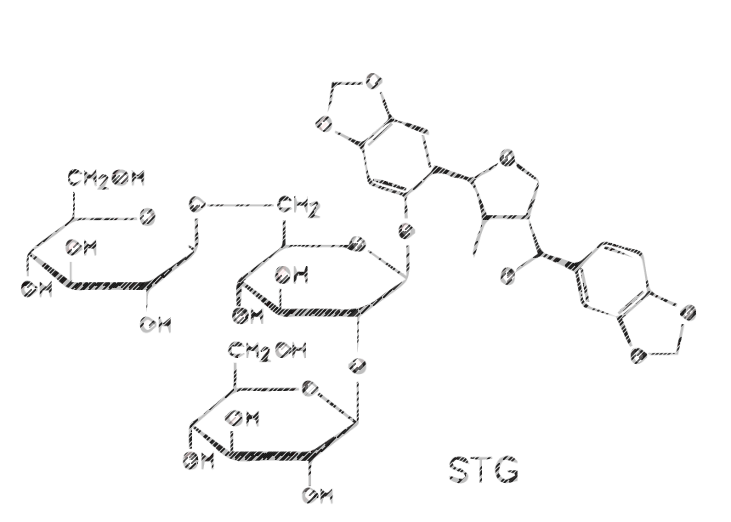 日時：令和３年９月４日（土）13:00～
会場：オンライン開催
（事務局：南九州大学環境園芸学部）
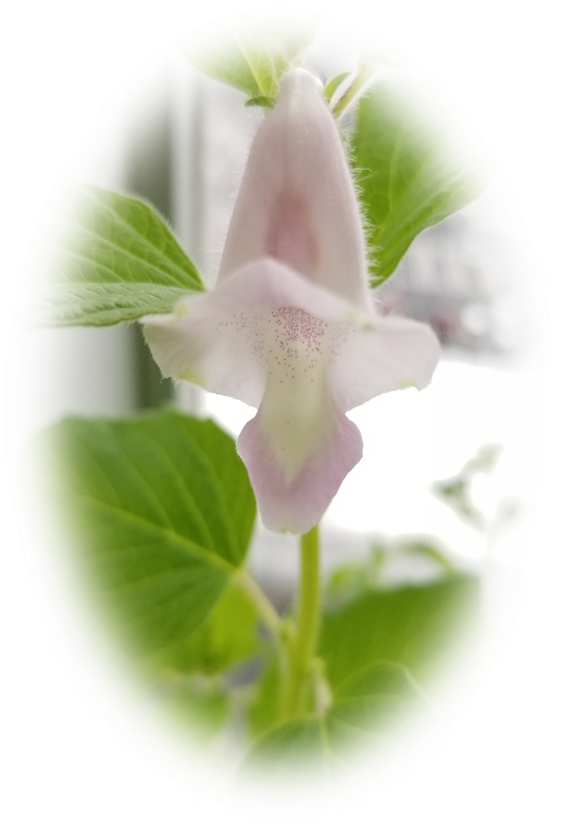 ■ プログラム ■特別講演　座長　片山健至（香川大　農学）
１．南九州におけるゴマの栽培について
　　　　 　　　　南九州大学環境園芸学部　長江　嗣朗
２．ゴマリグナン生合成解明と分子から考える
 　　　　　　「ゴマの来た道」
　　　　　　　　サントリーグローバルイノベーションセンター（株）小埜　栄一郎
３．セサミノール配糖体の分解の代謝生理学
　　　　　　 　  東北大学大学院工学研究科		　中山　亨

■一般講演　座長：勝崎裕隆（三重大　生物資源）　　　　
   ① 小学校におけるゴマの栽培活動を通した食育学習
　　　○冨永万智1、武田珠美2（1宇城市立不知火中学校、2熊本大　教育）
   ② ゴマ系統におけるセサミノール配糖体の組成分析
　　　〇金丸雅典1、大村文乃1、清本邦夫1、山口雅篤2（ 1清本鉄工（株）2南九州大　環境園芸 ）
   ③  黒ゴマ種子の抗酸化成分：アントラセサモンＦ
　　  ○古本敏夫（香川大　農学）

■ポスター講演　座長：小倉裕範（奈良女子大　生活環境）　　
  ①  Elucidation of the Molecular Responses of Sesame (Sesamum indicum L.) Leaves to Waterlogging
　    Stress using Transcriptome Profiling
        Ju-Young Choi et al (Dept. of Crop Science, Chungbuk National University, Korea)
  ②  ビニールハウスでのゴマの折りたたみ乾燥機システムを利用した品質改善と省力化技術開発
        (Technical Development for Quality Improvement and labour-saving Using Sesame Folding Dryer System in Vinyl House)
        Ki-Hyun Kim1*, Young-Sang Kim1, Ik-Jae Kim1 and Sun-Hee Woo2
　　（1Division of Crop Research, Chungbuk Agricultural Research and Extension Services,  Korea.2Department of 
　　Crop Science, Chungbuk National University, Korea） 
  ③  Responses of Growth Characteristics of Sesame (Sesamum indicum L.) to Waterlogging Stress
　    Sang-Heon Choi et al (Dept. of Crop Science, Chungbuk National University, Korea)
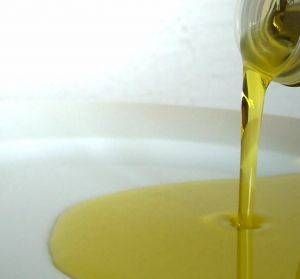 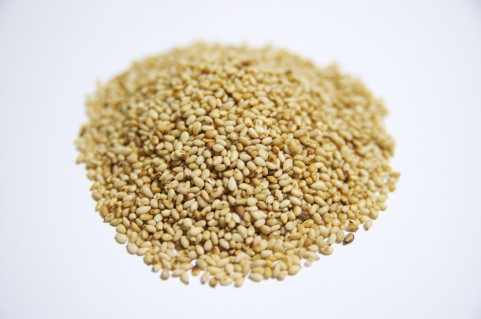 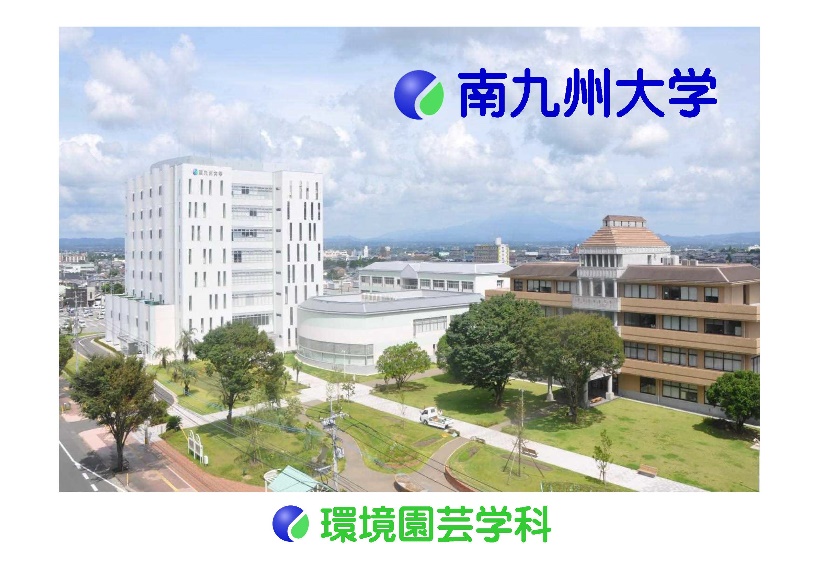 大会実行委員会
委員長　山口雅篤TEL:0986-46-1045
事務局　長江嗣朗TEL:0986-46-1063
南九州大学環境園芸学部
宮崎県都城市立野町3764-1
FAX:0986-21-2113